Promising Parkinson’s research
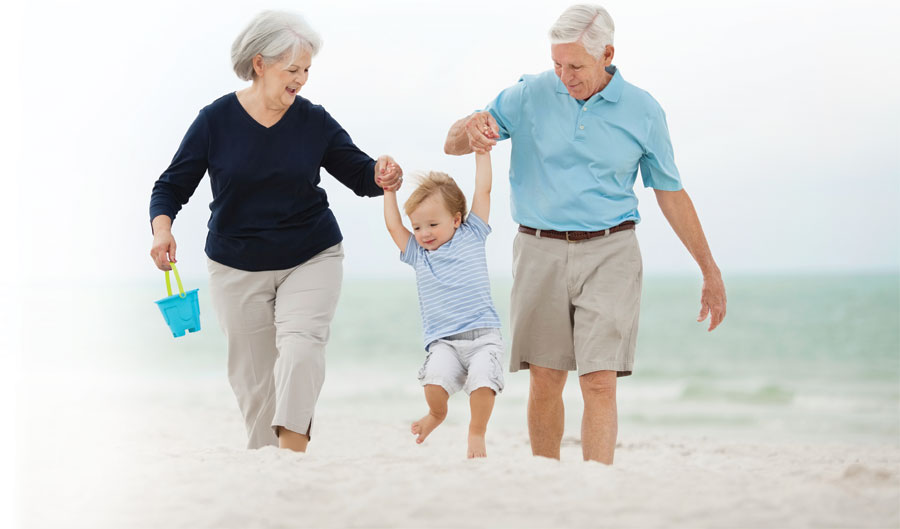 [Speaker Notes: Promising Parkinson’s research
It has been estimated that there are 80,000 people in Australia who live with Parkinson’s disease. It’s only with better information that we will get better treatments. 

ANSTO’s researchers have made a significant discovery regarding the protein Alpha-Synuclien, which has been found to play a role in the development of Parkinson’s disease. The abnormal behaviour of this protein is evident in patients with Parkinson’s disease. Fortunately, this abnormal behaviour can be stopped or even reversed using a man-made polymer called dendrimer, also known as a ‘dense star’ polymer.

ANSTO has also undertaken a study into dopamine, a neurotransmitter produced by particular neurones. The death of these
neurones in the brain is a significant cause of brain disease such as Parkinson’s disease. 

ANSTO’s research could potentially lead to new preventative and therapeutic agents for managing the disease.]